木更津市請西2丁目
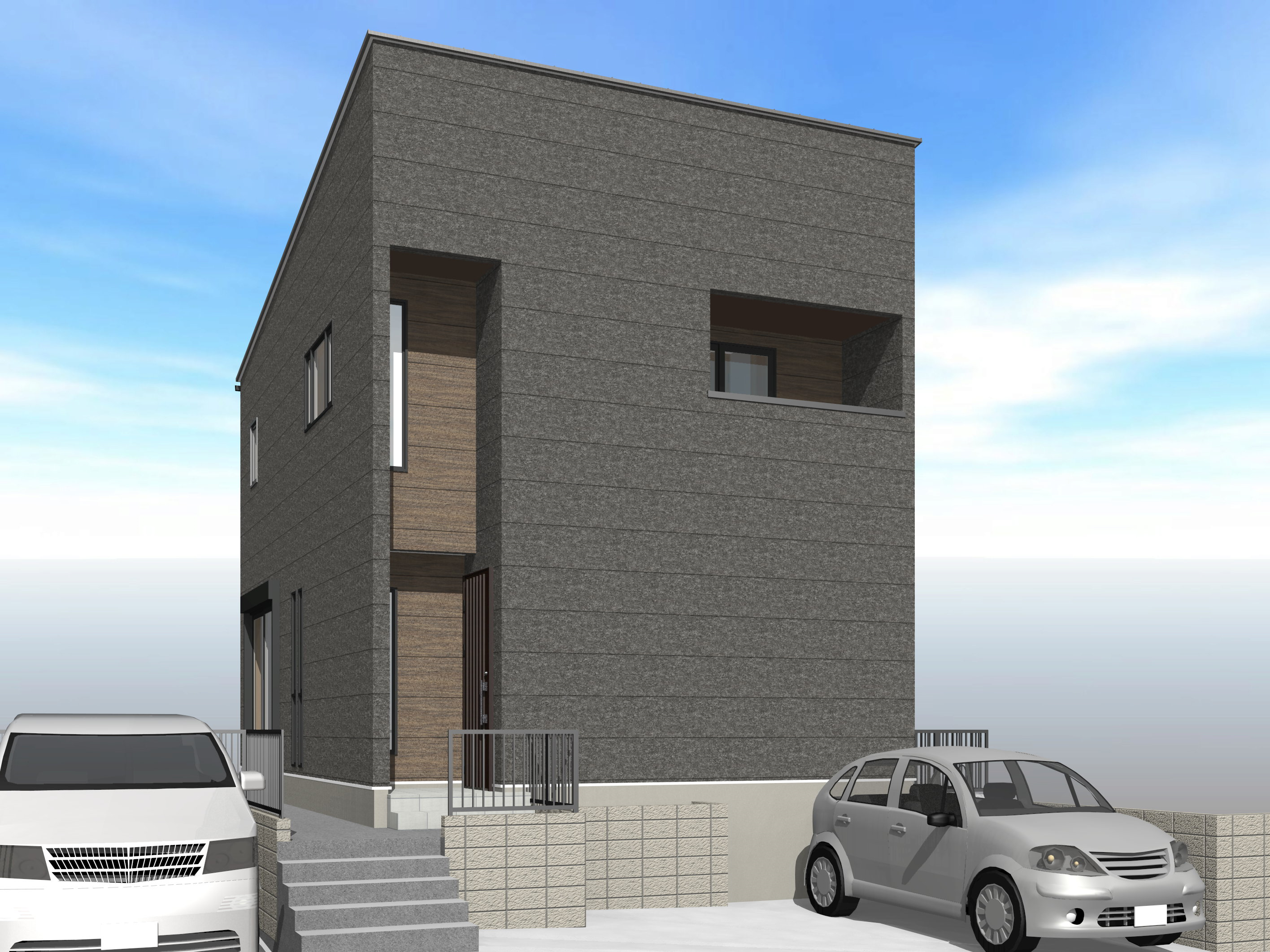 ★内覧ご予約下さい 0438-30-9500★
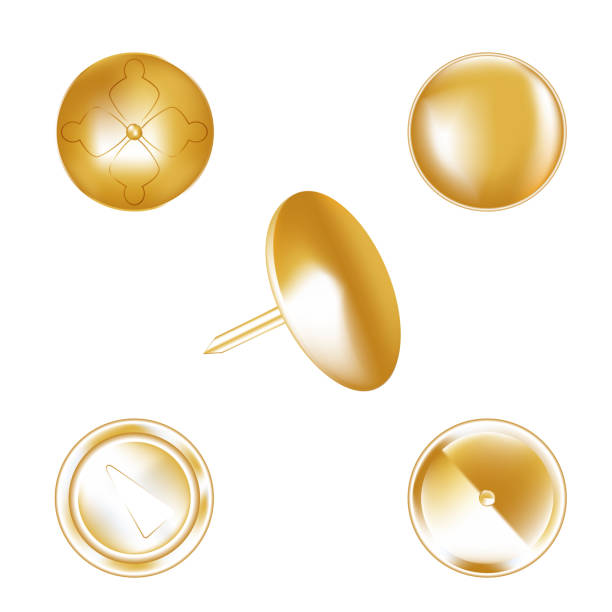 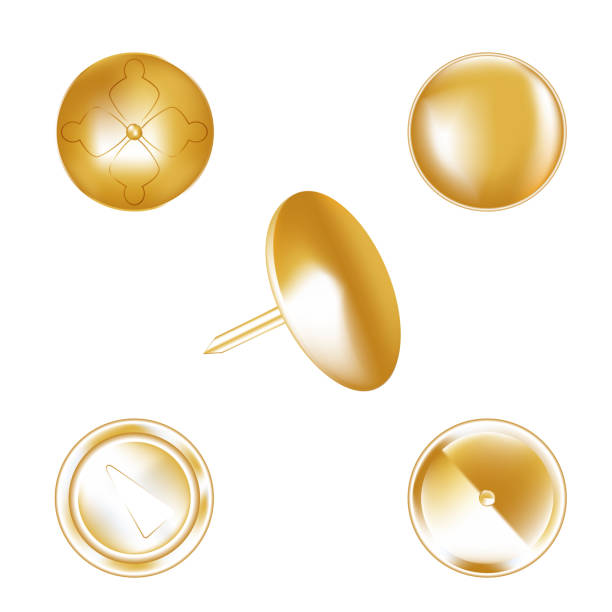 全館空調システム搭載の建売住宅
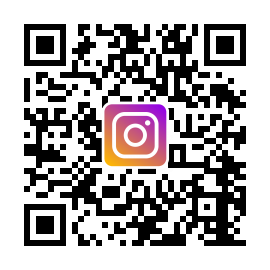 羽鳥野6丁目
□全館空調システム
□太陽光発電システム
□耐震最高等級3　
□長期優良住宅・省令準耐火構造
□地震建替保証・建物最長60年保証
□移住・住みかえ支援機構（JTI）
A号棟
　4,380万円
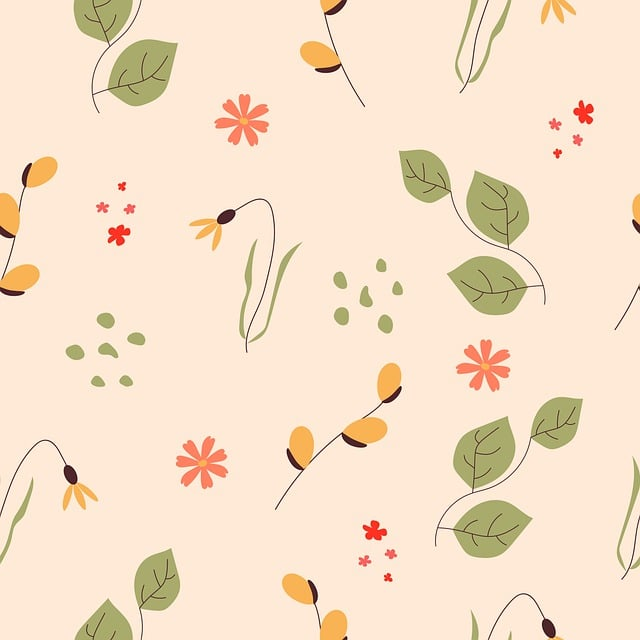 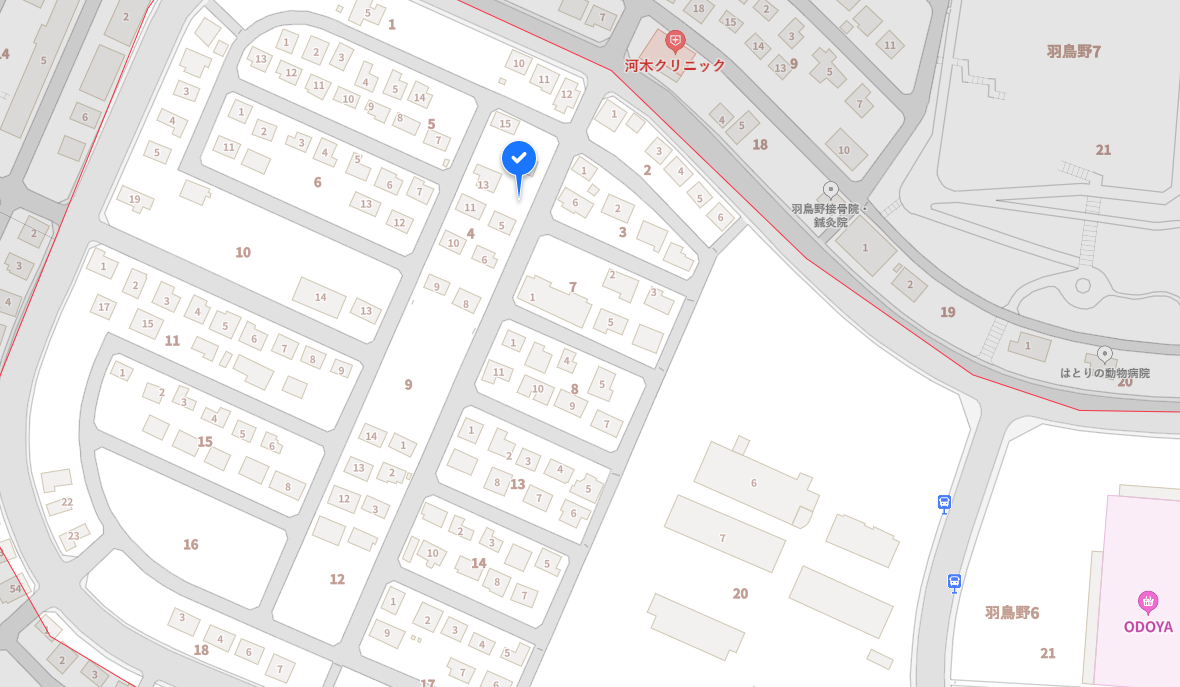 ▼ ご予約・お問い合わせはこちらまで
      Eメール：info@finehome39.com  TEL ：0438-30-9500
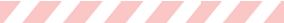 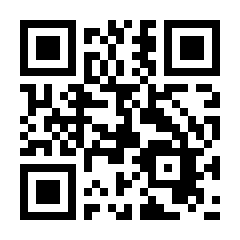 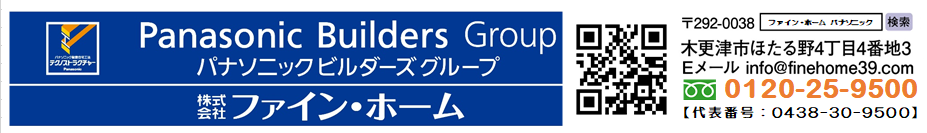 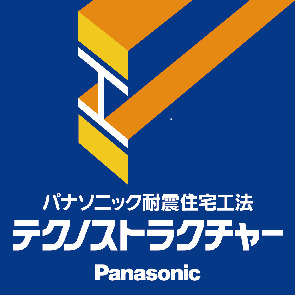